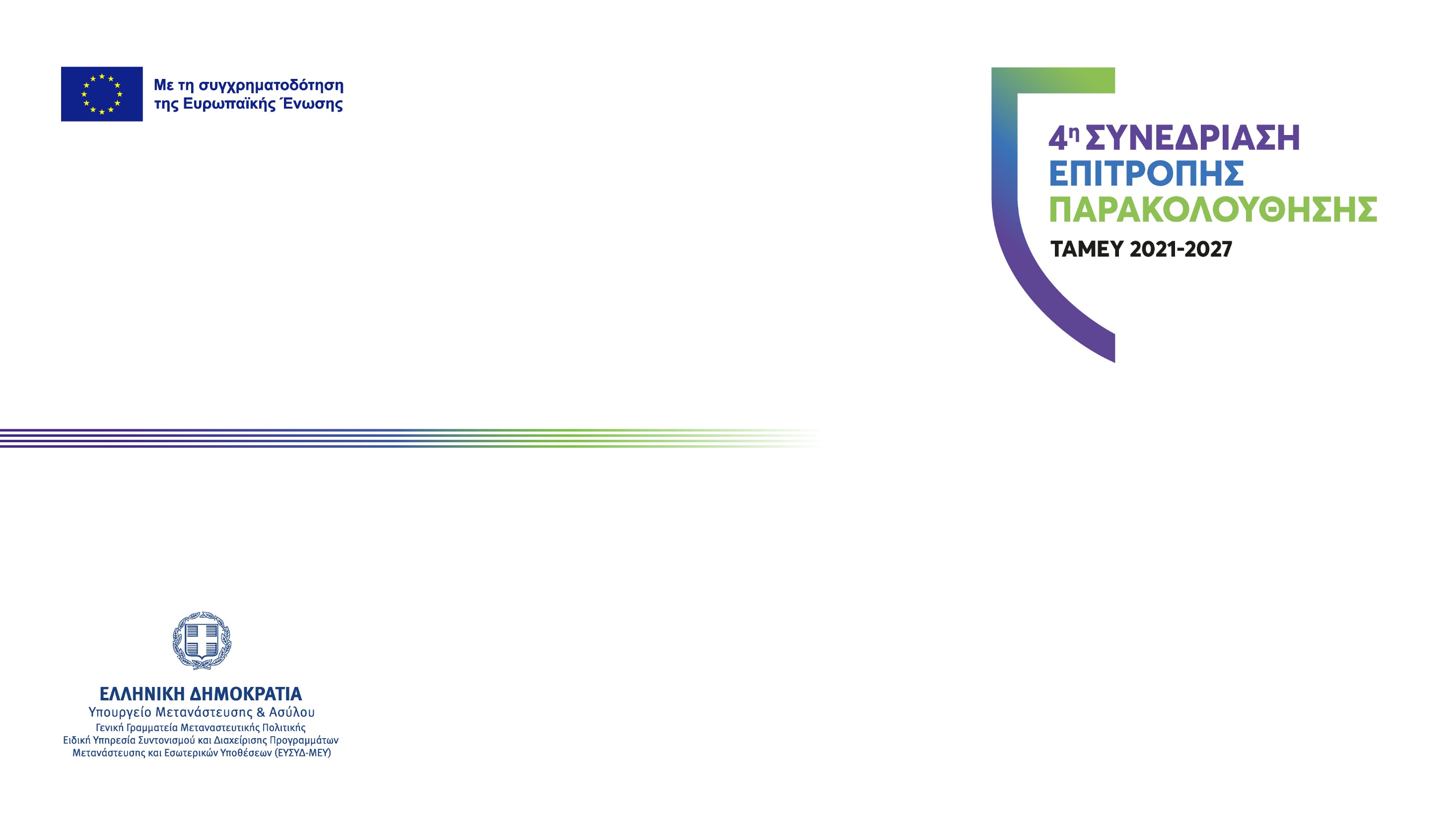 Ενέργειες ΕΥΣΥΔ ΜΕΥ βάσει των πορισμάτων της 1ης Ενδιάμεσης Αξιολόγησης των Εθνικών Προγραμμάτων ΤΑΜΕΥ – (ΤΑΜΕ – ΜΔΣΘ – ΤΕA) 2021 – 2027
Ιούνιος 2025 / Κωνσταντίνος  Tσάγκας / Προϊστάμενος Μονάδας Α1: Συντονισμός και Σχεδιασμός Προγραμμάτων, ΕΥΣΥΔ ΜΕΥ
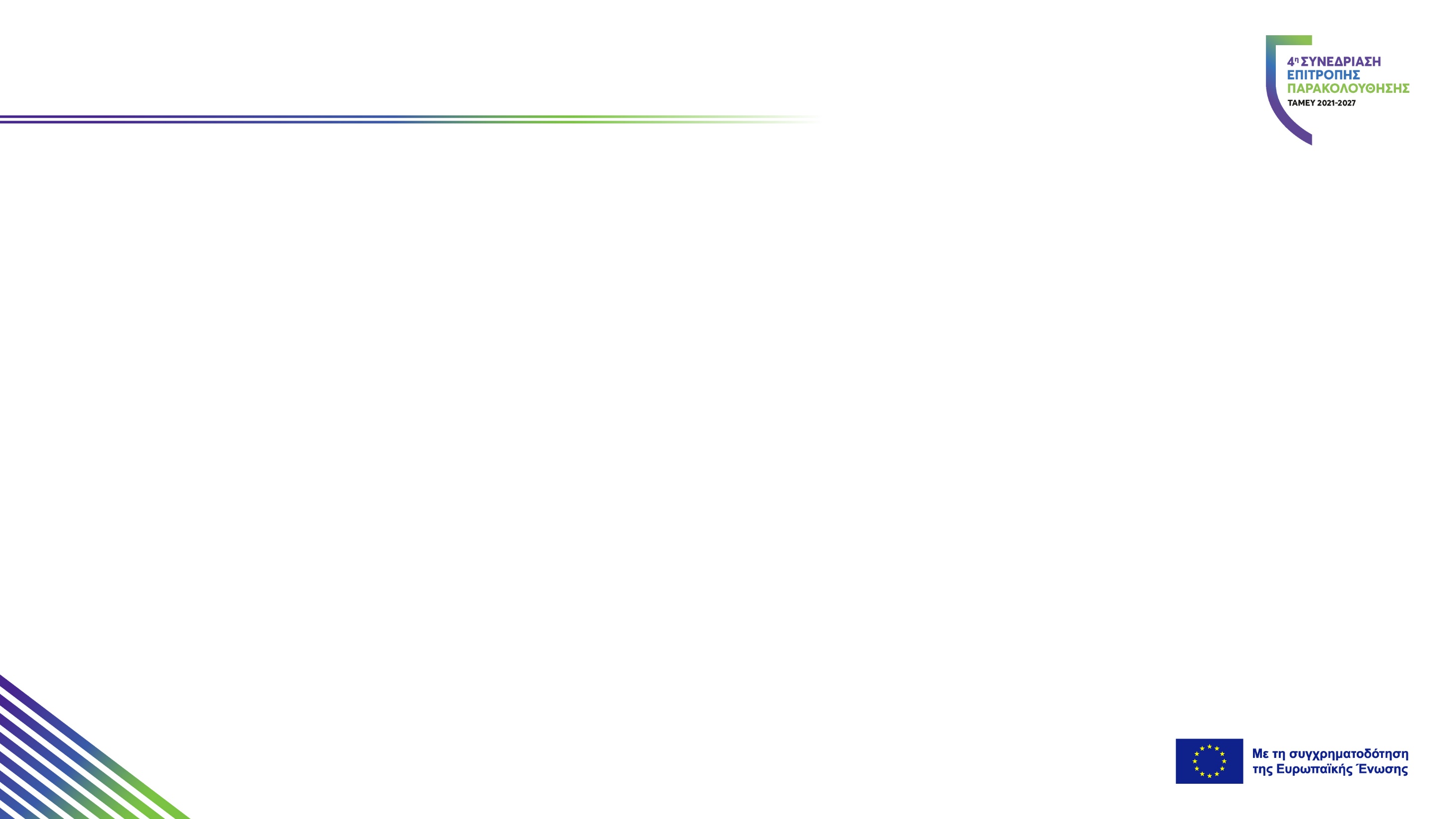 1η Ενδιάμεση Αξιολόγηση ΤΑΜΕ, ΜΔΣΘ & ΤΕΑ 2021-2027
Προτάσεις
Ενέργειες Δ/Α
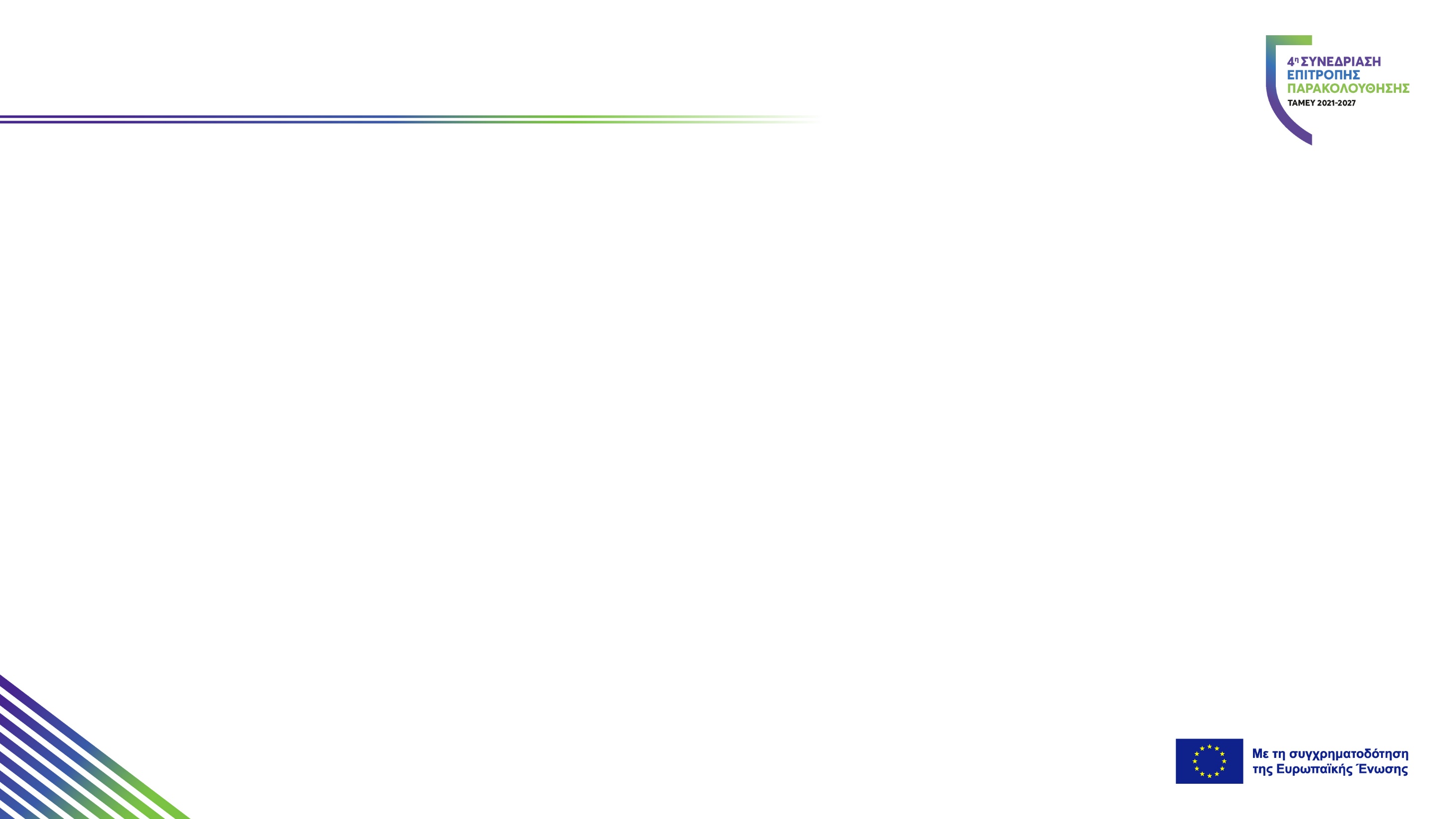 1η Ενδιάμεση Αξιολόγηση ΤΑΜΕ, ΜΔΣΘ & ΤΕΑ 2021-2027
Προτάσεις
Ενέργειες Δ/Α
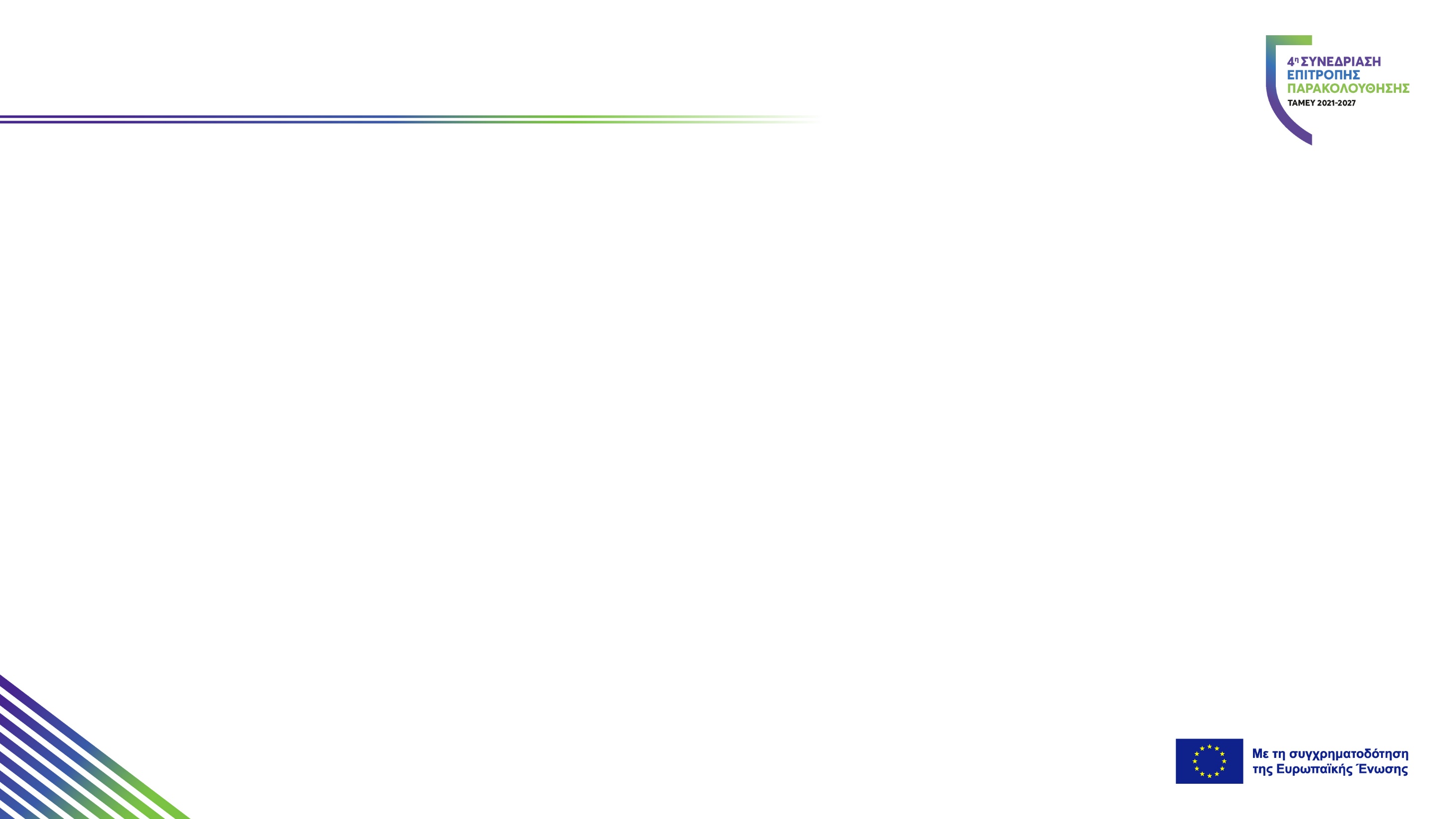 1η Ενδιάμεση Αξιολόγηση ΤΕΑ 2021-2027
Προτάσεις
Ενέργειες Δ/Α
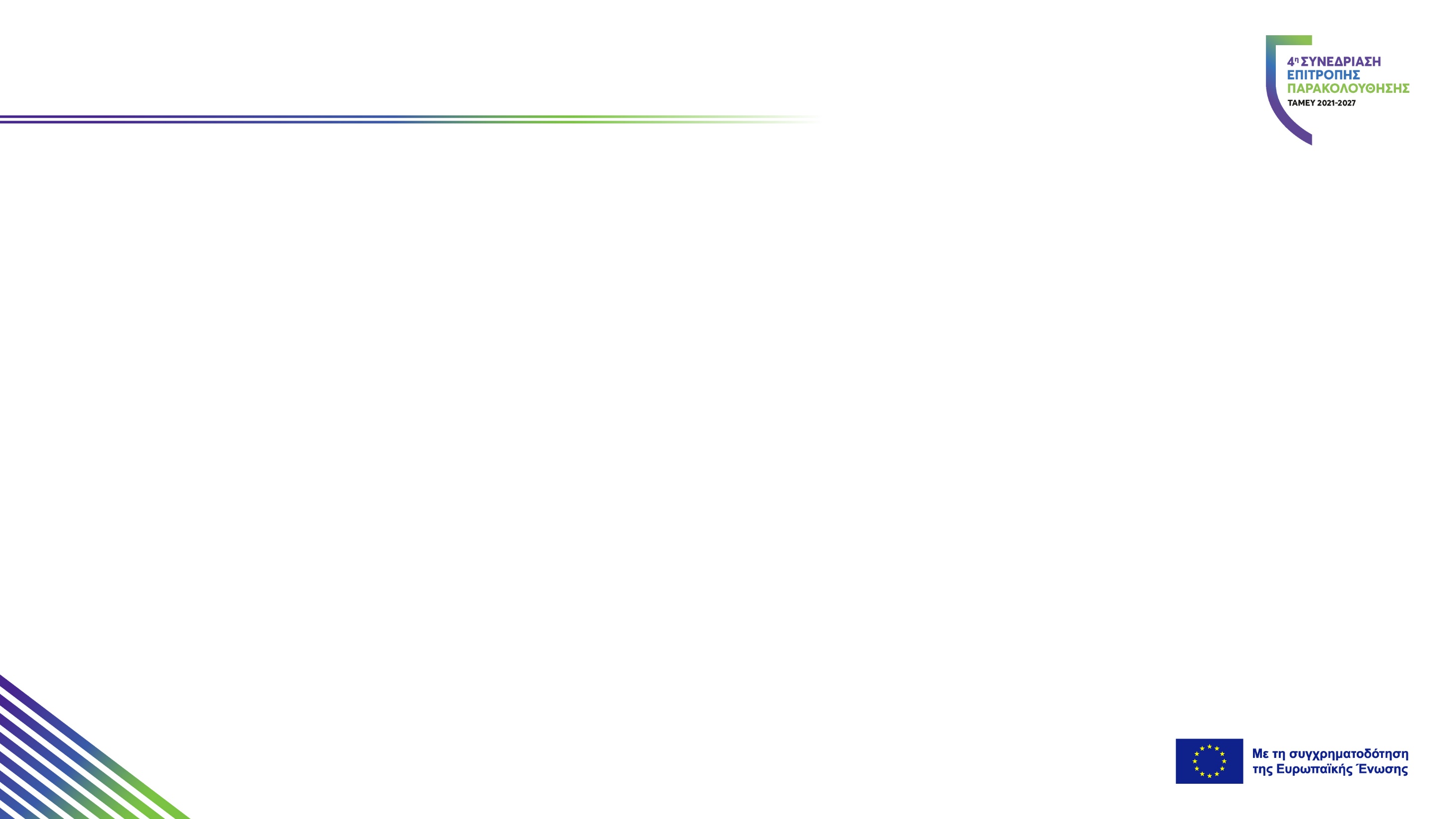 1η Ενδιάμεση Αξιολόγηση ΤΕΑ 2021-2027
Προτάσεις
Ενέργειες Δ/Α
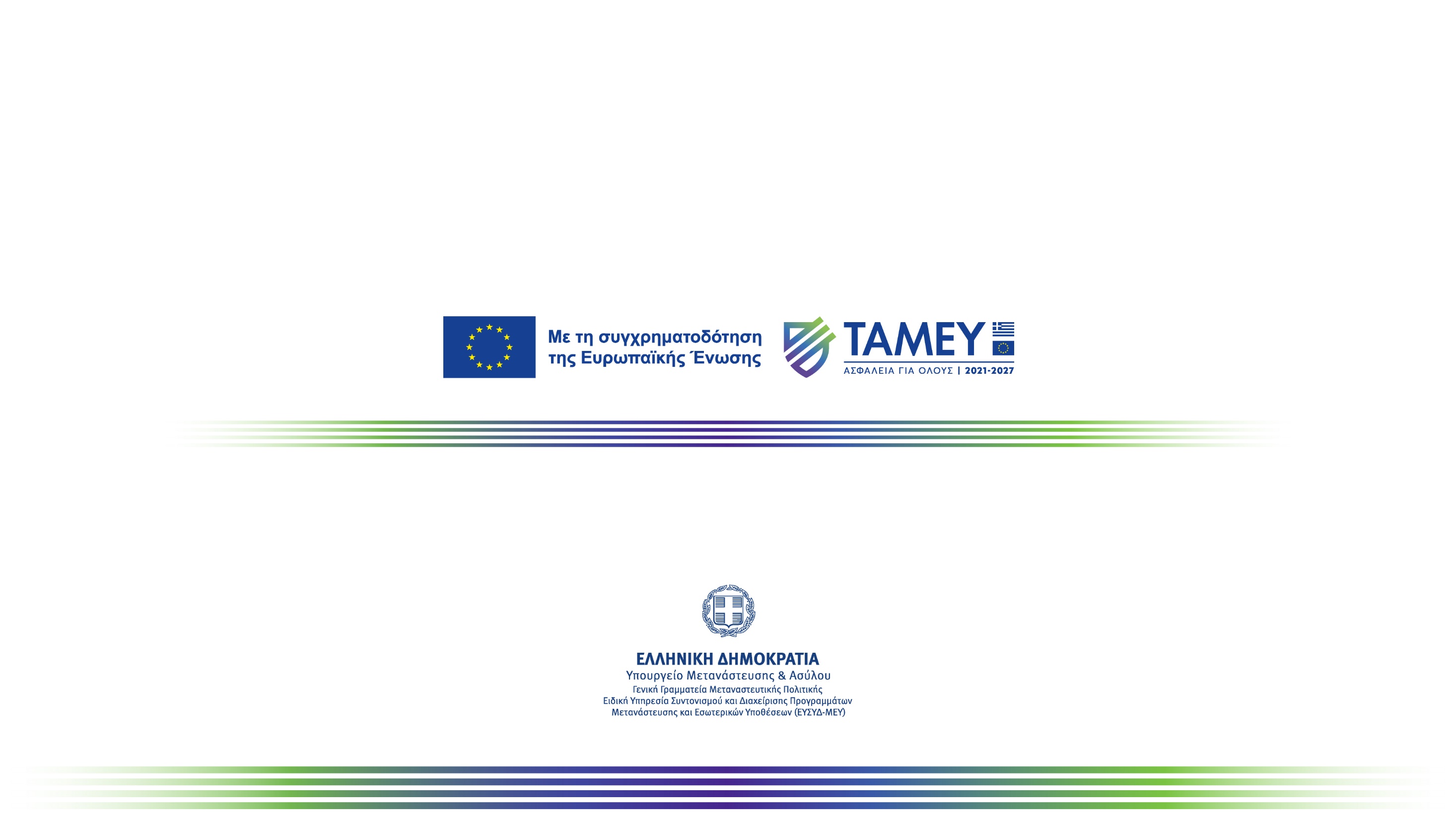 Ευχαριστούμε πολύ